Stereochemistry
stereochemistry
It’s the study of three-dimensional structure of molecules.
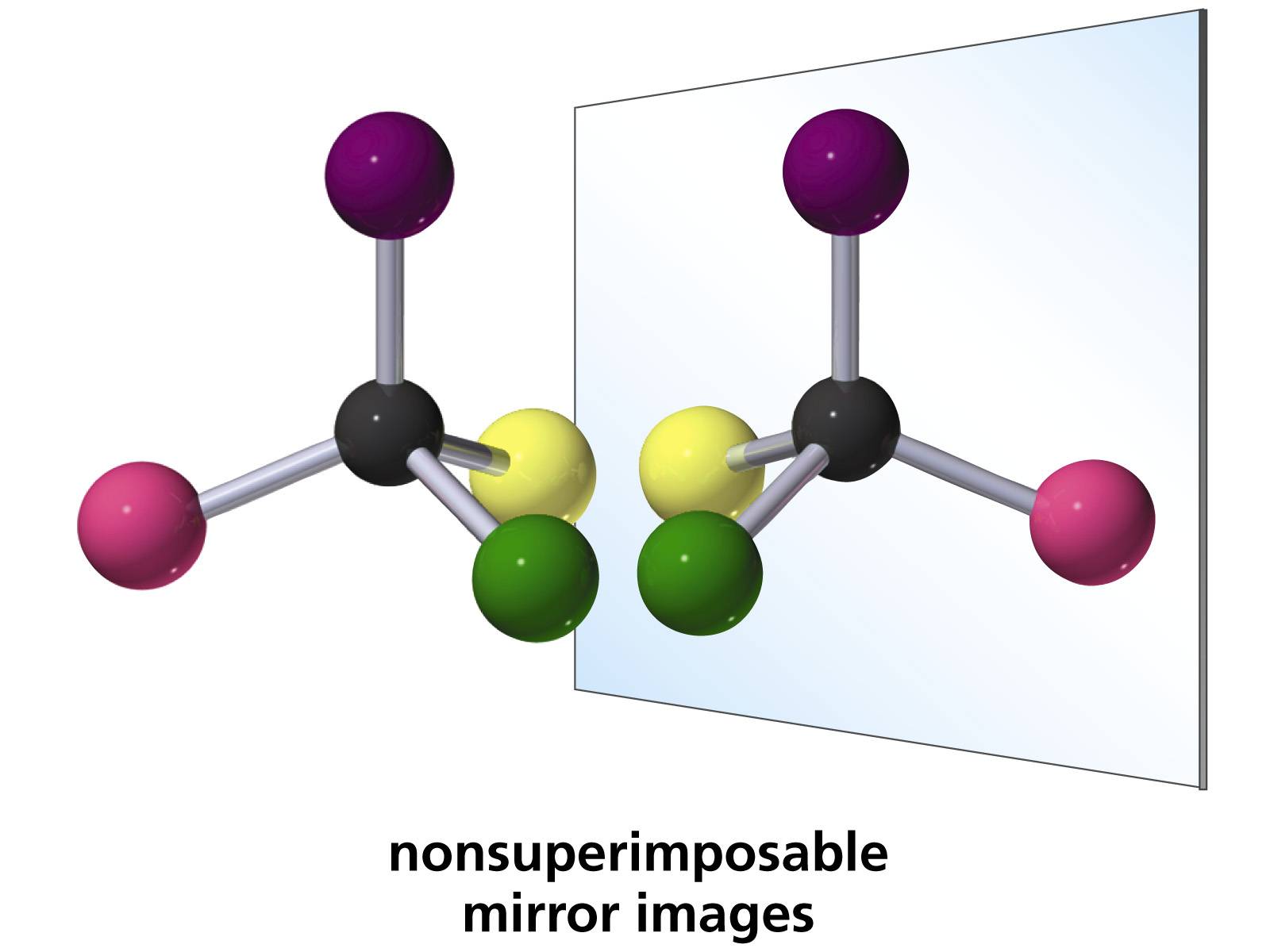 Why we need stereochemistry?
Cis, butanoic acid          “maleic acid”       essential for plants and animals
 trans, butanoic acid        “fumaric acid”     toxic to tissue
contents 

1- isomers types
2- stereoisomers
3- chirality center
4- Cahn-Ingold-Prelog R/S system
5- optical activity
6- Fischer projections
isomers
Compounds that have the same molecular formula but different chemical structures . 

 isomers contain the same number of atoms of each element, but have different arrangements of their atoms 

Isomers are classified to different types depending on what differences there are between the structures
Isomers types
Constitutional : isomers differ in the order in which the atoms are connected so they can contain different functional groups and / or bonding patterns (e.g. branching)
    example: 1-propanol, 2-propanol and ethyl methyl ether (C3H8O)
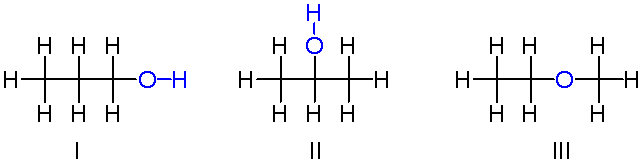 Stereoisomers: have the same functional groups and the same atoms order, they differ only in the arrangement of atoms and bonds in space.
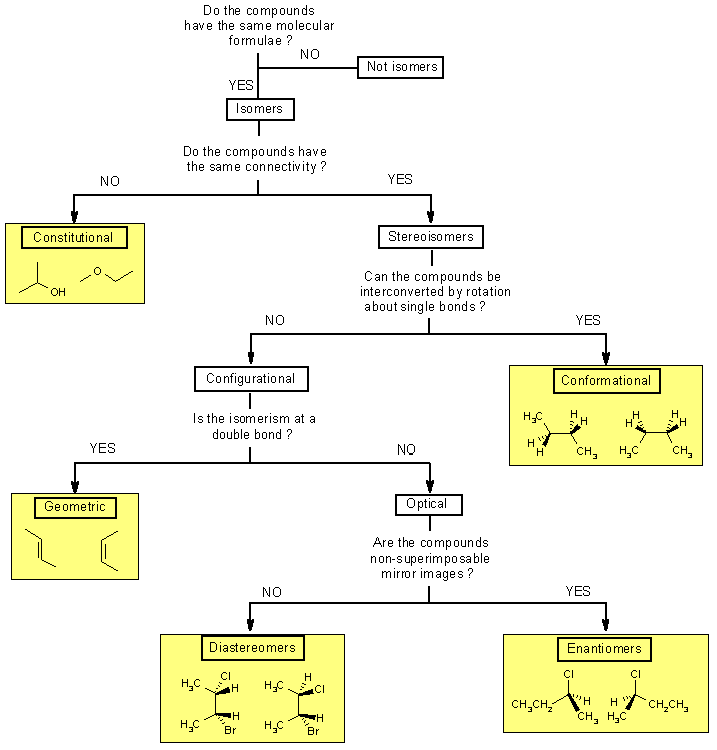 Do the compounds havethe same atoms order?
Conformational isomers
stereoisomers that are produced by rotation about  bond( single bond) , and are often rapidly interconverted at room temperature

Example :
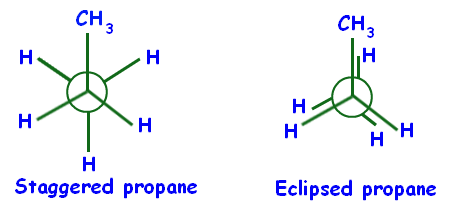 Butane conformational isomers
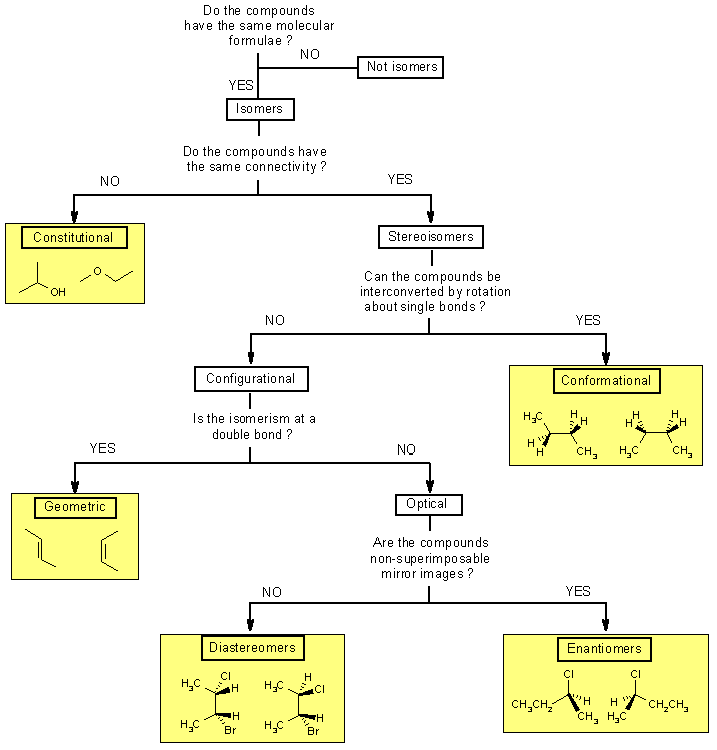 Do the compounds havethe same atoms order?
Configurational isomers
stereoisomers that do not readily interconvert at room temperature and can be separated.
Geometric isomers
Optical isomers
Geometric isomers
(also named cis-trans isomers) : These isomers occur where you have restricted rotation somewhere in a molecule ( ex double bond) or across a ring system
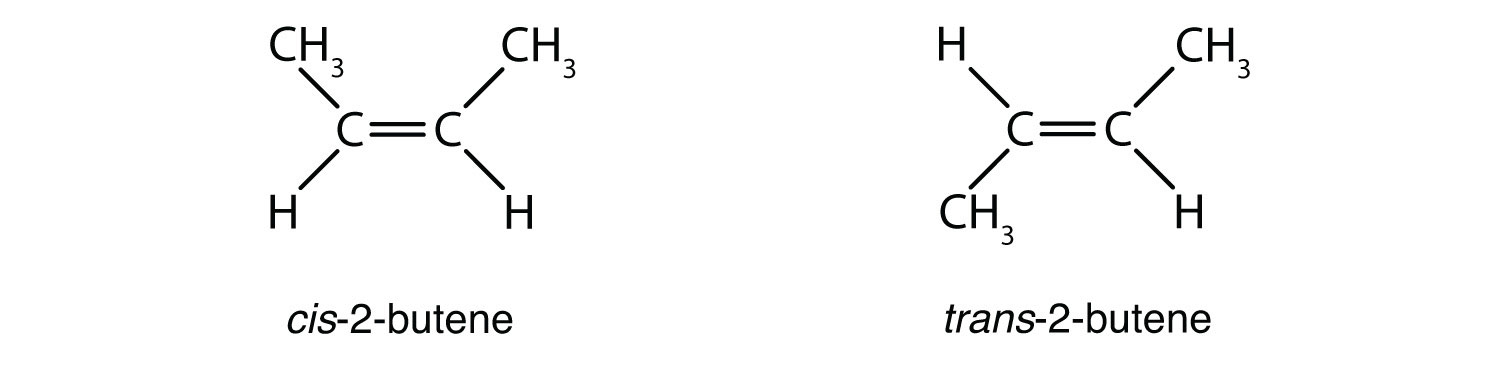 Optical isomers
Configurational isomers that differ in the 3D relationship of the substituent about one or more atoms
Enantiomers
Diastereomers
If you don't know  :
mirror images are the reflections of an object.
 If two objects are superimposable, it means you can not tell them apart, they are identical.
 If two objects are non-superimposable, then you can always distinguish them.
 Bring these together, and it means we are comparing  an object with it's mirror image to see if the object can be distinguished from it's mirror image or not.
Enantiomers
any pair of stereoisomers that are
   non-superimposable mirror images of each other. A molecule that can exist as a pair of enantiomers has the property of chirality (described as chiral)
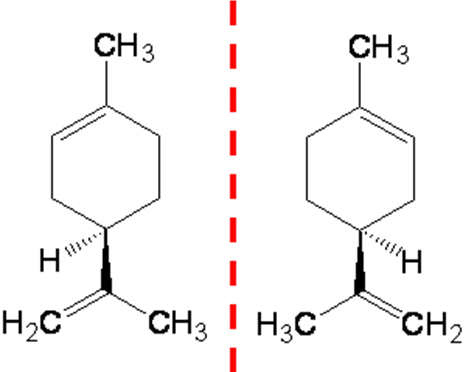 Left hand and right hand
enantiomers can not be superimposed, you can always tell a left from a right       (I hope !).
  Therefore, since your left
  and right hands are
 non-superimposable 
 mirror images, 
 then they are a pair of enantiomers
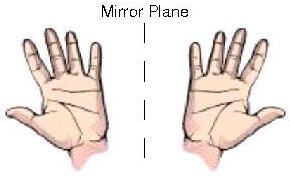 Diastereomers
can be superposed ( no difference between original object and it’s mirror image) (not an enantiomers). 

   They have quite different physical and chemical properties from one another. This is important as it allows them to be separated
Diastereomers
superimposable objects are achiral  
(a molecule that has a plane of symmetry)
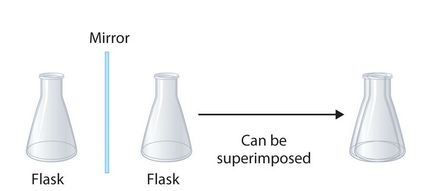 The Chirality Centre
for an atom  Also named asymmetric, stereogenic or chiral center .chiral center is defined as a carbon atom bearing 4 different atoms or group of atoms
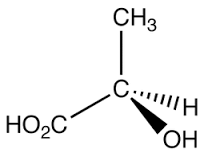 Examples of chiral centers
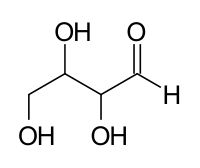 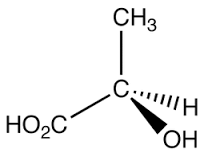 The Cahn-Ingold-Prelog system
it is a system that is used for the naming of enantiomers and diastereomers .It is also known as R & S naming system.
How R & S naming system works? 


Step 1: find your stereocenter
 the carbon with four different substituents
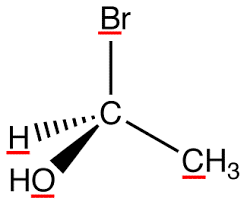 F
Step 2 : assign a priority to the four groups bonded to the chiral center

a- look at the first atom of the grouphigher atomic number = higher priority
1
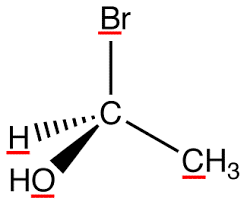 F
4
3
2
b- if there is a tie , you keep going out one bond at a time until you break the tie.
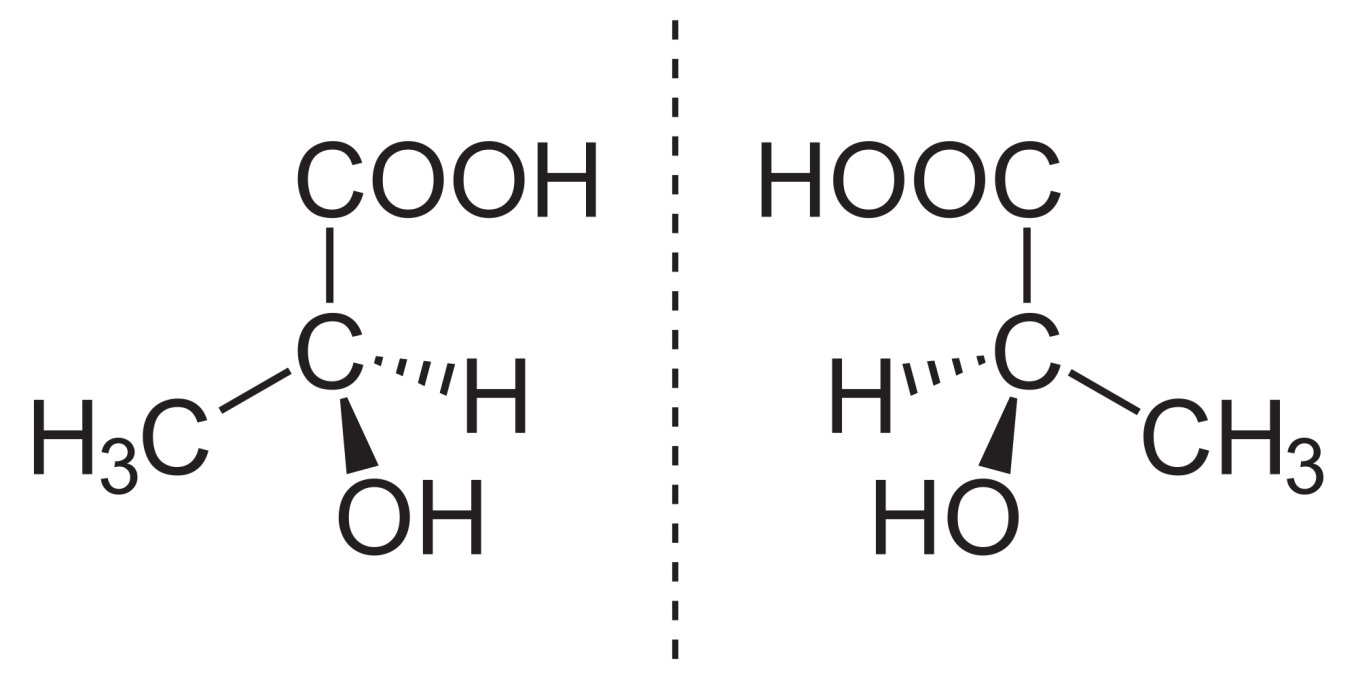 c- isotopes atoms have the same atomic number, if you have isotopes  higher atomic weight = higher priority
3
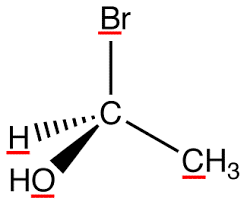 D
4
2
1
Step 3 : Position the lowest priority group away from you, as if you were looking along the C-(4) s bond. 
Step4 : For the other 3 groups, determine the direction of high to low priority (1 to 3)

If this is clockwise,
 then the center is R (Latin= right)

If this is counter clockwise, 
then it is S (Latin = left)
1
S
4
3
2
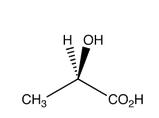 4
1
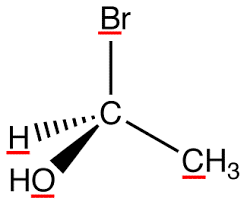 F
R
3
2
The Chirality Centre
For Molecules With More Than One Chiral Center 
 If there are two chiral centers in a single molecule, there are four possible stereoisomers.  This is because each carbon atom can be in one of two possible forms (R or S).

If a molecule is symmetric (have the same substituents on both chiral atoms ) so that two of the four possible stereoisomers are identical (the S,R is identical to the R,S)  this form of the molecule is called the meso form
How to determine Whether Molecules Are Enantiomers, Diastereomers or Meso Compounds ?
1- determine whether the chiral center is R or S ( using the previous explained method )
2- Use the following table to determine relationship.
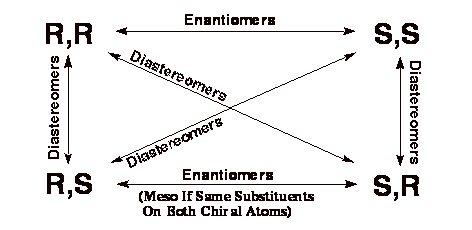 3- If the molecule have symmetry (same substituents on both chiral centers ) , check for meso compoundonly the R,S or S,R molecules can be meso (the S,S and R,R forms of even symmetric molecules are not meso compounds, they are enantiomers).
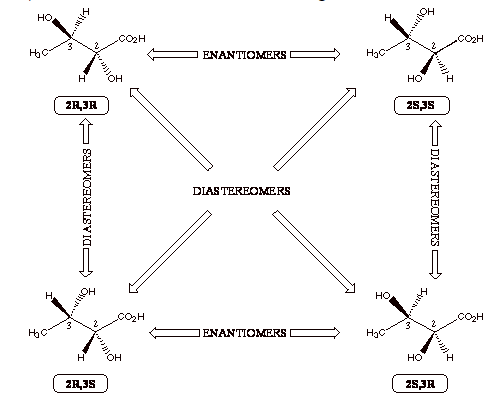 2,3-dihydroxybutanoic acid
Optical Activity
it is the ability of a chiral molecule to rotate the plane of plane-polairsed light, measured using a polarimeter.

  A simple polarimeter consists of : 1-  a light source2- polarizing lens3- sample tube 4- analyzing lens.
Polarimeter
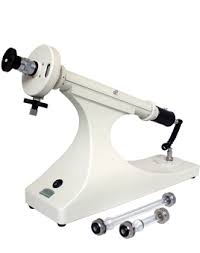 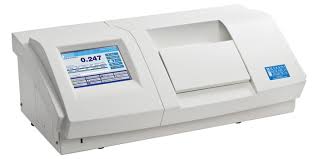 Polarimeter principle
light passes through a sample that can rotate plane polarized light
the light appears to dim because it no longer passes straight through the polarizing filters. 
The amount of rotation is quantified as the number of degrees that the analyzing lens must be rotated by so that it appears as if no dimming of the light has occurred.
The rotation is affected by two factors :1-  path length (l, the time the light travels through a sample) 2- concentration (c, how much of the sample is present that will rotate the light)When these effects are eliminated a standard for comparison of all molecules is obtained, the specific rotation []
the quantified rotation determined using polarimeter is known as observed rotation
 [] = 100 / c*l concentration is expressed as: g sample /100ml solution

 Enantiomers will rotate the plane of polarisation in exactly equal amounts (same magnitude) but in opposite directions.
   Dextrorotary  : d or (+), clockwise rotation (to the right) Levorotary : l or (-), anti-clockwise rotation (to the left)
enantiomeric excess (ee%)
The optical purity or the enantiomeric excess (ee%) of a sample can be determined as follows: 
 % enantiomeric excess = % enantiomer1 - % enantiomer2                      = 100 []mixture / []pure sample
   ee%  =  100 ([major enantiomer] - [minor enantiomer]) / ([major enantiomer] + [minor enantiomer])
  where [major enantiomer] = concentration of the major enantiomer[minor enantiomer] = concentration of the minor enantiomer
Example of optical activity
Consider that (S)-bromobutane has a specific rotation of +23.1o and (R)-bromobutane has a specific rotation of -23.1o  1- Determine the optical purity of a racemic mixture.
Answer:  The specific rotation, [], of the racemate is expected to be 0, since the effect of one enantiomer cancel the other .
   Optical purity, %  = 100 []mixture / []pure sample                             = 100 (0)  /  +23.1o                             = 0%
2- Which isomer is dominant and what is the optical purity of a mixture, of (R)- and (S)-bromobutane, whose specific rotation was found to be -9.2o?
Answer: The negative sign tells indicates that the R enantiomer is the dominant one.
Optical purity, %  = 100 []mixture / []pure sample                             = 100 (-9.2)  /  -23.1o                            = 40%  this indicates a 40% excess of R over S!
3- What is the percent composition of the mixture?
Answer:  The 60% leftover, which is optically inactive, must be equal amounts of both (R)- and (S)-bromobutane.  The excess 40% is all R so there is a total of 70% (R) and 30% (S).
Newman projection
A representation of a molecule in which the atoms and bonds are viewed along the axis about which rotation occurs.
 the molecule is viewed along an axis containing two atoms bonded to each other and the bond between them, about which the molecule can rotate. Carbon-carbon bond  the "substituents" of each atom , can then be viewed both in front of and behind the carbon-carbon bond
Fischer Projection
representation of a 3D molecule as a flat structure where a tetrahedral carbon is represented as two crossed lines.
the atoms that are pointed toward the viewer would be specified with a wedged 

and the ones pointed away from the viewer are specified with dashed lines.
(4)
The Fischer Projection consists of : 1- horizontal lines represent the wedged 2- vertical line represents the dashed . The point of intersection between the horizontal and vertical lines represents the central carbon.
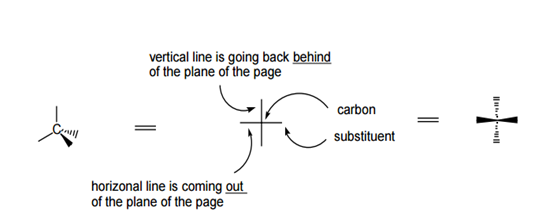 Fischer projection for structures with more than one chiral center
In this case the tetrahedral carbons are "stacked" on top of one another The carbons are numbered from top to bottom (starting with highly oxidized carbon on he top )
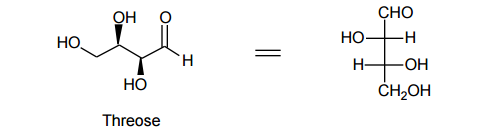 Rotation of Fischer projection
Fischer Projection can be rotated by 180ᵒ  only! (Rotation by 90 ° or -90 ° (270 °) invert the stereochemistry) = change it from S to R or from R to S
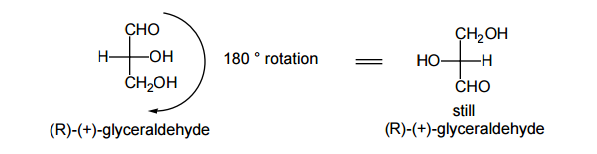 references
1-  L. G. Wade Jr, Organic chemistry , 169-210 

2- Ann Van Eeckhaut, Yvette Michotte,Chiral Separations by Capillary Electrophoresis, pp 11

3- John Wiley & Sons, Organic Chemistry I For Dummies, pp 89

4- Shore, N. (2007). Study Guide and Solutions Manual for Organic Chemistry (5th Ed.). New York: W.H. Freeman. (182-186)

5- INDAH PURNAMA SARYa,*, SISWANDONOb, TUTUK BUDIATIb ,International Journal of Pharmacy and Pharmaceutical Sciences ISSN- 0975-1491 ,Vol 7, Issue 3, 2015